Theories of Regulation and Critiques of Regulatory Policy
Regulatory Successes
Life expectancy – from 25 to nearly 80.
Food and drug safety - compared to 1900
Environmental regulation
Workplace safety
Civil rights
Banking
Lots of moral hazard problems, which blew up in 2008
No one lost insured deposits
Lots of folks lost retirement savings that were in the market.
2
What has Gotten Worse?
Role of expectations
Are things absolutely worse, or worse in comparison with other individuals and countries? 
How does universal media feed expectations?
How has being poor in America changed over the past 100 years?
Does having more stuff make you happy?
Does having better medical care than in the past make up for not being able to afford it?
3
Criminal Law as Regulation
You learned about theories of criminal law as a regulation of societal behavior in your criminal law classes
Some administrative regulations have the same theoretical basis of enforcing social norms.
4
Economic Theories of Regulation
Internalization of costs
Burning cane fields
Coal fired power plants
Correction of informational and bargaining asymmetries.
FDA
Regulation of professional practice
Optimization and protection of the state
National Security
Minimum wage
5
Regulatory Analysis
What is CBA?
Why is CBA sometimes very controversial, especially for environmental regulations?
What is PBA?
(political benefit analysis)
Why does it always trump CBA?
6
PBA and Small Businesses
Why do most regulations exempt small business?
What is our mythology of small business?
They provide new jobs, but most do not last
Most are for owners of the business
If you are an employee of a small business, do you want it exempted from OSHA?
If you are a consumer, do you want small business exempted from regulation?
7
What is the Cost in Cost Benefit Analysis?
How much should we spend to save a life?
Why does Congress refuse to put a price on human life?
Why does this make CBA irrational?
How much to prevent injury?
How do we value injury and disability?
What about regulation of “dangerous” personal behavior?
What is the CBA for US drug policy?
Smoking?
8
The Cumulative Effect Problem
Each rule is seen without reference to all the other regulations
Thus each new safety rule may be cost effective, but the aggregate is not.
Justice Breyer calls this the tunnel vision problem.
This is the major rationale for OIRA
9
Stopped here
10
Where does CBA fail?
What if the costs and benefits do not fall on the same group?
Why does HHS and the state continue to favor high tech medicine over primary care?
What is the disconnect between the costs and the benefits?
Does good health even save the country money?
Think about Social Security, Medicare, and pensions.
What the economics of death?
What might a CBA analysis say?
11
Should we do CBA at All?
Why not prevent all possible risks?
Precautionary principle
Does the US concern with risks affect our cost of business production?
When can preventing one risk cause another?
Levees
Smaller, lighter cars
Guns for personal protection at home
12
How Do We Make Political Choices?
Response to a crisis
Can work for specific narrow issues - FDA
Tends to not consider unintended consequences
Driven by lobbyists
Works best for lobbists when it is not publically vetted
Think tax code
Cost-Benefit analysis by legislators
Almost never based on actual data
13
Could We Spend the Money More Wisely?
What type of risks do we spend the most on with the least return?
Asbestos abatement of stable asbestos in buildings
Superfund risks
Toxic exposures in general
Is there an LA cancer corridor?
What major risks get the least attention?
Smoking cessation?
Immunizations?
Primary care?
14
Non-Agency Regulation: Tort and Compensation Law
How is tort  law a regulatory process?
Is it a democratic process?
What is the public input?
Who protects the public's interest in tort cases?
What are the standards for scientific decisionmaking?
Breast implant litigation?
Erin Brockovich and toxic hazards?
What are the standards for CBA in tort cases?
What if later evidence shows that the verdict or settlement was wrong?
15
Regulatory Dilemmas
FDA
What are the tradeoffs in FDA regulation?
Safety/Effectiveness
Should cost be part of the equation?
Why are consumers in a poor position to judge drugs?
Background Information?
Timeframe of action?
Comparative effectiveness?
What is drug lag?
Why not let the market sort it out?
What is the market mechanism - think Vioxx
17
Economic Incentives and Taxes for Environmental Risks
Tradeable permits for a fixed amount of pollution
Looks at total pollution or greenhouse gas, not method of control
Lets industry see who can do it the most efficiently
What if you are downwind?
Does an aggregate reduction, which benefits more people, make you any happier?
Carbon Tax
Goes to the heart of the CO2 program
What are the downsides?
18
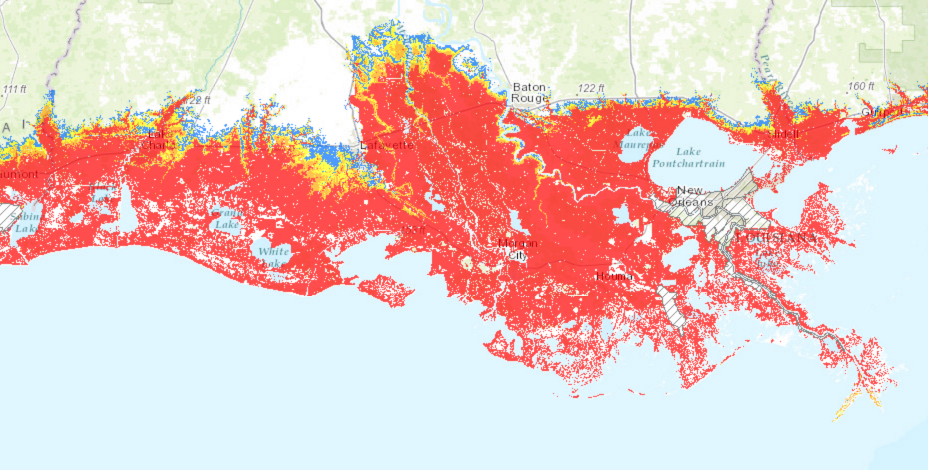 19
CBA - Federal Flood Insurance
Why did the feds get into flood insurance?
What should the private market failure have told us?
How is flood insurance different from medical insurance?
What are the political pressures on the feds?
Do local communities really want accurate flood maps?
Do people really want accurate storm probability predictions?
Can the feds charge accurate premiums?
What have been the unintended consequences of the program?
20